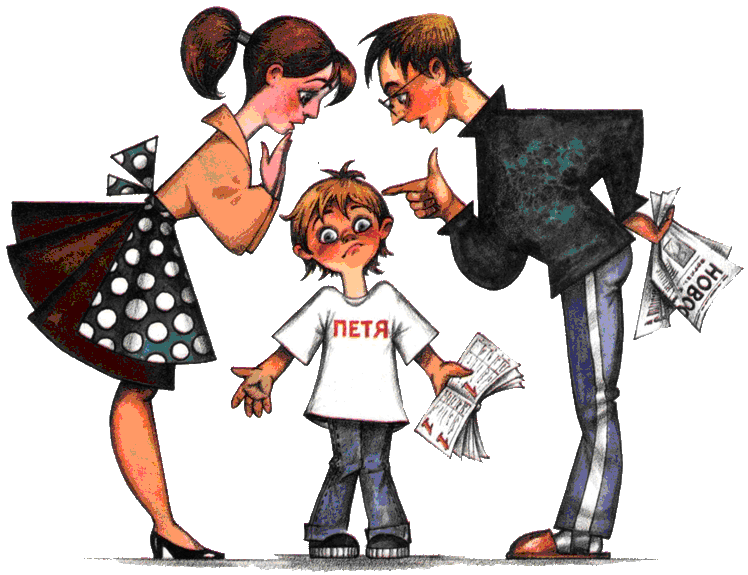 Родительское собрание
 в 5 а классе 
МБОУ Шахунской СОШ №1  им. Д Комарова
«Педагогическая позиция родителей»
     19 марта 2013 года
Каждый день в семье, где есть дети, возникают десятки различных педагогических ситуаций.
Родители должны правильно оценить поступок ребёнка, занять определённую позицию по отношению к нему, применить меры воздействия, то есть выступить в роли воспитателей.
Условно можно выделить несколько видов семейных отношений.
Диктат – это тип семейных отношений, где одни её члены подавляют самостоятельность, инициативу, чувство собственного достоинства других.
Родители, предпочитающие всем видам воздействия приказ, неизбежно сталкиваются с сопротивлением ребёнка, 
который отвечает за нажим, принуждение, угрозы и другие жестокие меры своими контрмерами, 
обманом, вспышками грубости, а иногда и откровенной ненавистью. 
Может вырасти 
приспособленец, трус, циник, хам, деспот.
Возможные причины диктатуры ребёнка:
Ребёнок долго болеет, и родители готовы сделать всё, чтобы «компенсировать» то, чего лишила его болезнь;
 «Поздний ребёнок» у весьма немолодых  родителей, потерявших надежду на то, что у них будет ребёнок. Дети часто в этом случае не знают отказа  и их любые требования выполняются безоговорочно.
Диктат родителей и опека – 
явление одного порядка
Разумеется
Диктат предполагает насилие, приказ, жестокий авторитаризм, а опека – заботу, ограждение от трудностей, ласковое участие. Однако результат во многом совпадает: 
у детей отсутствует  самостоятельность, инициативность, они устранены от решения вопросов, касающихся их лично, общих проблем семьи. Возникающий ещё в раннем детстве импульс, почти инстинкт «я сам» уступают место безразличию «пусть мама, пусть папа сделают, решат, помогут».
«Диктат снизу» - деспотизм ребёнка оборотная сторона чрезмерной опеки
Однако не всегда опека порождает деспотическое поведение. Этого может и не быть, если родители не теряют чувства собственного достоинства и умеют вызвать к себе уважение ребёнка. 
Опека как воспитательная тактика – откровенный враг, потому что опекаемого, прежде всего, ограждают от трудовых усилий и ответственности. Погубить человека с помощью чрезмерной опеки, в общем – то легче, чем осчастливить его.
Как желательно относится к своему ребёнку:
1. Смотри на своего ребенка как на самостоятельную личность.
	2. Говори с ним о некоторых планах, касающихся домашнего хозяйства, например, что купить, что поправить, что сэкономить, чтобы ребенок чувствовал себя членом семейного коллектива.
	3. Все время доказывай своим поведением, что умеешь держать слово.
	 4. Держи себя так, чтобы ребенок не боялся идти к тебе с любым вопросом, даже и тогда, когда чувствует, что вопрос деликатный.
	5. Раньше, чем пристыдить или наказать ребенка, постарайся понять, по каким побуждениям он совершил свой поступок.
	6. Не обращайся с ним все время как с маленьким ребенком.
	7. Не балуй его и не делай за него то, что он мог бы сделать сам. 
Помните! Воспитывая ребенка, оба родителя и остальные родственники должны действовать согласованно.
Поговорим?
«НАКАЗАНИЯ И ПООЩРЕНИЯ В СЕМЬЕ» 
Как вы считаете, нужны ли в воспитании детей поощрения? Наказания? Почему? 

Какие средства поощрения вы знаете и используете в воспитании?
Как можно одобрить ребенка? 

Как можно похвалить ребенка? 
Доверие - это проявление уважения к детям
Вывод
Поощрять ребенка надо не за сам факт выполнения обязанностей, а зато, с каким старанием и прилежанием 
он выполнил эту работу.
Поговорим?
А как вы относитесь к материальным поощрениям? 

Какими подарками можно поощрять? 

Какие средства наказания можно использовать?
Виды наказания:
замечание; 
лишения удовольствия и развлечений; 
лишение доверия. 

Нужны ли физические наказания?
«Если бы меня спросили, какое воспитание хуже – авторитарное или попустительское, я бы ответил: и то и другое плохо, но ещё хуже – непоследовательное воспитание». 
(А. Петровский, академик, доктор психологических наук.)
Памятка родителям
Усвойте три основных умения:
Активно слушайте, то есть умейте слышать, что ребёнок хочет сказать вам;
Доводите  до сознания ребёнка собственные слова, другими словами – это умение выразить собственные чувства;
Используйте принцип «оба правы» при разрешении спорных вопросов, то есть говорите с ребёнком так, чтобы результатами разговора были довольны оба его участника.
Удачи Вам!